Alma Halidović (Tuzla)Filozofski fakultet Univerziteta u TuzliOdsjek za njemački jezik i književnostalma.halidovic@yahoo.comUpotreba konektora ako u Andrićevoj „Gospođici”9. Andrićev simpozijumBeograd, 17.11.2016.
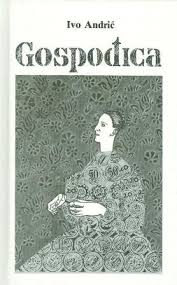 1. Uvodna razmatranja
2. Teorijski okvir
3. Cilj rada
4. Prikaz u gramatikama
5. Poimanje kondicionalnost
6. Korpus
7. Analiza korpusa
8. Zaključak
1.Uvodna razmatranja
- pogodbene (uvjetne, kondicionalne) rečenice su veoma kontroverzna tema u savremenoj lingvističkoj teoriji
Ako budeš učio, položit ćeš ispit.
Ako smijem, otvorio bih prozor. 
zavisnosložene rečenice uvedene konektorom ako
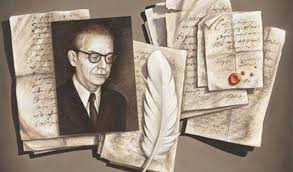 - zavisna surečenica – protaza (grč. protasis pružanje naprijed)
- glavna surečenica – apodoza (grč. apodosis – davati unatrag)
Ako kiša više pada (protaza), plodovi budu veći i sočniji (apodoza).
- protaza: uslov 
- apodoza: posljedica ostvarivanja ili neostvarivanja navedenog uslova
2. Teorijski okvir
konstruktivistički pristup
  model Eve Sweetser (1990)
 značenje kondicionalne rečenice sačinjava niz korelacija oblik – značenje specifičnih samo za kondicionalne rečenice
kognitivni pristup
 značenje metafore
 leksička struktura 
 osnovno značenje (sadržajni domen)
 ekstenzije drugih značenja (epistemički domen i domen govornih činova)
- rečenica se ne posmatra isključivo na razini sintakse i semantike, nego joj se pripisuje i određena pragmatička priroda
tumačenje kond. konstrukcije u tri kognitivne domene: domena sadržaja  (“content domain”), epistemički domen (“epistemic domain”) i domen govornih činova (“speech act domain”) (Sweetser 1990)
1. Sadržajni domen:  domen realnog svijeta  (odnos uzrok-posljedica)
Ako budeš učio, nešto ćeš i naučiti.

2. Epistemički domen: domen znanja i saznanja (logičko zaključivanje govornika)
 Ako svjetlo gori, on je stigao kući.
3. Domen govornih činova: pragmatička domena u kojoj protaza ima funkciju komentara govornih činova u apodozi (rasuđivanje, odobravanje, naglašavanje, komentiranje, metaforički kondicionali itd.)
   Ako dopuštaš, izašao bih prije ostalih.
3. Cilj rada
- primjena teorije tri domena Eve Sweetser na rečenice uvedenim konektorom ako iz Andrićevog djela „Gospođica”
- nije fokus formalni opis rečenica, već se uzima u obzir i govornikovo znanje i rasuđivanje o stvarima i svijetu
4. Prikaz u gramatika
- međusobni odnos između glavne i zavisne kondicionalne rečenice ogleda se u ostvarivanju uslova, tj. ostvarivanjem uslova iz zavisne rečenice ostvarit će se i radnja o kojoj se govori u glavnoj rečenici
- opis prototipnih kondicionalnih rečenica po modelu “ako – onda”
opisi u  gramatikama: opisi sintaksičke strukture (veznici, glagolsko vrijeme, redoslijed glavna -  zavisna rečenica) 
- u gramatikama najčešće dvije vrste podjela i to:
- 1. realne   i	 1. realne
- 2. irealne 	 2. potencijalne
	 		3. irealne pogodbene rečenice
- Minović (1984: 109) : dvije osnovne vrste, realne i irealne pogodbene rečenice
- Klajn (2005: 251): realne, irealne i potencijalne kond. rečenice
- Jahić/Halilović/Palić (2000: 436): realne, irealne i potencijalne kond. rečenice
- Silić/Pranjković (2007: 348) stvarne (realne), moguće (potencijalne) i nestvarne (irealne) pogodbene rečenice
neprototipne kond. rečenice se navode, ali se navode pod npr. eventualnim kond. rečenicama:
   Ako dopustite, ja bih otpočeo time da često prolazim pored botaničkog vrta. 
   (Barić et al 2005: 505)
5. Poimanje kondicionalnosti
- u komunikaciji pogodbene rečenice oduvijek služile kao sredstvo argumentovanja
- konstrukcije “ako ... onda” univerzalne i zajedničke velikom broju jezika služe za iskazivanje mentalnih prostora alternativnog razmišljanja
- izražavanje alternativnih situacija koje se u jeziku realizuju u obliku kondicionalnih rečenica
“ako p onda q”
6. Korpus
- teorija o tri domene prvenstveno značajna pri analizi govornog jezika
 - “Gospođica”: 46 primjera 
- 22 primjera dijelovi dijaloga
 analiza rečenica prema odnosu protaze i apodoze 
 tri kognitivna domena
 interpretacija (transformacije)
 uloga konteksta
7. Analiza korpusa7.1. Sadržajna domena/ domena sadržaja
- odnos apodoze i protaze temelji se na odnosima smještenim u stvarnom svijetu
- osnovno značenje kategorije moguće odrediti samo u sadržajnoj domeni
ostvarenje događaja iz protaze dovoljan je uslov za ispunjenje događaja ili stanja u apodozi
1. „Sad su tu dolazili svi oni koji su trenutno u neprilici" i koji traže manje pozajmice "na heftu“ ( na nedelju ), to jest koji su spremni da za svakih deset kruna vrate posle nedelje dana dvanaest ili, ako to ne mogu, da plaćaju po jednu krunu na deset kruna i na nedelju, sve dok ne vrate ceo dug sa utvrđenim interesom” (Andrić 1964: 54).
između protaze i apodoze postoji uzročni odnos (neizvjesni uzrok)
nemogućnost plaćanja je uzrok da se ne može vratiti novac
model „ako-onda”
2.  „Ali ako dobro zagledate, videćete da iza jednog od onih prozora bez zavesa i cveća sedi starija žena, nepomična i pognuta, sa onim odsutnim i usredsređenim izrazom koji imaju lica žena pognutih nad ručnim radom” (Andrić 1964: 13).
protaza (pažljivo pogledati kuću) izražava uzrok za sadržaj apodoze (jasnija predstava o izgledu kuće)
3. „Teško mi je što moram da te ostavim suviše mladu i još neiskusnu u ovom svijetu koji sam tek sada, potkraj svoga života upoznao, ali ti možeš da mi olakšaš taj bol, ako vidim da si shvatila ovaj moj savjet i ako mi daš riječ da ćeš ga zapamtiti uvijek i u svemu njega se držati” (Andrić 1964: 25).

navedeni uslov (očevo uvjerenje) uvjetuje sadržaj apodoze (olakšavanje očeve boli)
4. „Uđi da vidiš fakturu, kad ti kažem, pa ako ispadne da lažem, sve ću ovo da razdijelim narodu ban – badava” (Andrić 1964: 61).

utvrđivanje laži u kauzalnom odnosu sa situacijom da se sve razdijeli narodu ban – badava
Logička veza, vremenski slijed radnji
7.2 Epistemička domena

- epistemička domena je domena znanja i saznanja o opštim istinitostima
- protazom se ne iskazuje uvjet za ostvarenje radnje u apodozi 
- nema odnosa uzrok – djelovanje 
- posebno rasuđivanje o istinitosti premise iz protaze dovoljno je za donošenje zaključka o apodozi
nije “ako p, onda q”      - već formula “ako q, onda p”
7.2.1 Zaključak

“Ako ne vidiš ti njega, vidi on tebe” (Andrić 1964: 96).
„Ma koliko da je čovek rasejan, ma koliko da su mu misli zauzete poslovima i oči prikovane za zemlju, on ne može da ne vidi ponekog od onih koji prolaze, odnosno bivaju provedeni ulicom” (Andrić 1964: 96).
- govornikova pretpostavka: na osnovu konteksta se vidi da se protaza ne može tumačiti kao uslov situacije opisane u apodozi
- na osnovu ranije rečenog govornik prepostavlja/zaključuje u apodozi:
T:  Ako ja znam da ti ne vidiš njega, zaključujem da vidi on tebe.
„Mene ne stoji, ali društvu koristi, i za to treba da mi plati, ako hoće da iziđe stvar u novinama” (Andrić 1964: 48).
„U isto vreme rekao joj je da društvo, koje je bilo vrlo predusretljivo u celom ovom poslu, očekuje da će Gospođica dopustiti da u sarajevskim novinama iziđe uobičajena zahvalnost na brzom postupku i kulantnoj isplati. Dozvoljavam, ali pod uslovom da društvo uzme na sebe ovih sedamdeset i šest kruna troškova. Inače, ne” (Andrić 1964: 48).
- protaza „ako hoće da izađe stvar u novinama” nikako ne može da se tumači kao uslov za apodozu
- kontekst potvrđuje da društvo želi da u novinama izađe zahvalnica
- govornik donosi zaključak na osnovu informacije iz konteksta
T: Ako ja znam da žele da iziđe stvar u novinama, zaključujem da za to treba da mi se plati.
7.3 Domen govornih činova

- u domeni govornih činova govorni čin u apodozi omogućava sadržaj protaze
protaze se razumiju kao izjave koje osiguravaju izvršenje govornog čina u apodozi
 govornik ako – rečenicom u protazi traži odobravanje, prihvatanje sadržaja apodoze
7.3.1 Komentar na raniju izjavu
„Vidiš ovo? Đubre neka je a ne roba, ako ne radimo sa gubitkom” (Andrić 1964: 61).
„Pedeset kruna polažem, pedeset mojih sirotinjskih na tvojih          pet gazdinskih i kladim se: da sa gubitkom radimo” (Andrić 1964: 61).
 komentiranje ranije rečenog
 pozivanje na ranije navedeni sadržaj – svojevrsno potvrđivanje sadržaja iz konteksta
„Ne vrijedi ti ni naslijediti ni steći ni imati, ako to ne umiješ” (Andrić 1964: 24).
„Treba da znaš, jednom zauvijek, i da nikad ne zaboraviš da je svaki čovjek koji ne umije da uredi odnos između svojih prihoda i rashoda onako kako život od njega traži, unaprijed osuđen na propast.” (Andrić 1964: 24) 
navođenje ranije izjave koja se ne odobrava, ne potvrđuje
 distanca govornika                - protaza nije uslov
7.3.2 Naglašavanje
„Ako ima nešto što je više i svetlije u ovom njenom životu, sačinjenom od sitnih briga, štednje, rada i prkosne samoće, to je sećanje na toga ujaka” (Andrić 1964: 29).
T: Ako ima nešto što je više i svetlije u ovom njenom životu, sačinjenom od sitnih briga, štednje, rada i prkosne samoće, (naglašavam ti) to je sećanje na toga ujaka” (Andrić 1964: 29).
sadržaj protaze upućuje na bitnost sadržaja koji slijedi u apodozi
 protaza u funkciji naglašavanja sadržaja apodoze
7.3.3 Floskule iz učtivosti
„Ako ti je pravo tako, ti bi mogla da ostaneš” (Andrić 1964: 38)  
T: „Ako ti je pravo tako (a nadam se/očekujem da jeste), ti bi mogla da ostaneš” (Andrić 1964: 38)  
 govornik priprema slušatelja tj. već unaprijed očekuje pozitivan odgovor odn. barem prihvatanje i odobravanje
 gotove formule iz učtivosti koje garantuju uspješno obavljanje govornog čina u apodozi
7.3.4 Korigovanje
„Sad je već bolje pratila i njihov razgovor, ako 
se razgovorom može nazvati ta hučna i 
vesela graja izukrštanih glasova, smeha i 
kliktanja” 
(Andrić 1964: 180).
sadržaj apodoze biva u protazi korigovan
navode se iste fraze (razgovor – razgovor)
7.3.5 Frazeološki kondicionali
“Šta je ovo, ako ko boga zna” (Andrić 1086: 117).
-  ustaljeni modeli 
frazeološki izrazi
izrazi čuđenja, preklinjanja, nezadovoljstvo, prijekor i dr.
nema kauzalnog, logičkog, vremenskog odnosa protaze i apodoze
7.3.6 Rezignacija govornika
“Ostali mogu ako hoće vrat da lome, kao što su i počeli, a ja 
neću da moju magazu zapale ili da mi kuću opljačkaju” (Andrić 
1964: 87).
T: “Ostali mogu ako hoće (što je meni svejedno) vrat da lome, kao što su i počeli, a ja neću da moju magazu zapale ili da mi luću opljačkaju” (Andrić 1964: 87).
8. Zaključak
S obzirom na nedostatnosti formalog opisa kondicionalnih rečenica koji preovladava u većini standardnih gramatika s naših prostora rad se bavio promišljanjem novom pristupu opisa ovakvih struktura. 
Opis kondicionalnih rečenica nije moguć na osnovu formule logičke formule “ako p, onda q”.
Analiza se zasnivala na teoriji kognitivne i konstrutivističke gramatike.
Takav pristup ne omogućava opis kondicionalnih
rečenica koje samo svojom formom podsjećaju na 
kondicionalne, ali ne i svojim sadržajem. 
Kognitivni pristup analizi je nužan jer osim samo opisa 
kondicionalne konstrukcije uključuje i govornikovu 
perspektivu rasuđivanja i zaključivanju o stvarnom svijetu 
koji ga okružuje.
Ukupno 46 primjera ako – rečenica
- sadžajni domen: 17 primjera
- epistemički domen: 4 primjera
- domen govornih činova: 24 primjera
 22 primjera unutar dijaloga
 kondicionali u domeni govornih činova najčešći
Literatura:
Baric et al. 2005:  Barić et. al., Eugenija. Hrvatska gramatika. Zagreb.
Buscha 1989: Buscha,Joachim. Lexikon der deutschen Konjunktionen. Leipzig.
Eisenberg 1994: Eisenberg, Peter. Grammatik der deutschen Sprache. Stuttgart. 
Engel,  1996: Engel, Ulrich. Deutsche Grammatik. Heidelberg. 
Glück, 2010: Glück, Helmut. Metzler Lexikon Sprache. Stuttgart.
Gohl 2002: Gohl, Christine. Zwischen Kausalität und Konditionalität: Berlin.
Jahić/Halilović, Senahid/Palić  2000: Jahić, Dževad; Halilović, Senahid; Palić, Ismail: Gramatika 
	bosanskog jezika. Zenica. 
Katičić 2002: Katičić, Radoslav. Sintaksa hrvatskoga književnog jezika. Velika hrvatska gramatika. Zagreb.
Klajn 2005: Klajn, Ivan. Gramatika srpskog jezika. Zavod za udžbenike i nastavna sredstvna. Beograd.
Kostrowa 1998: Kostrowa, Olga . Satz und Äußerung: einfach und komplex. Samara.
Kunzmann-Muller 2004: Kunzmann-Muller, Barbara. Veznici u suvremenom hrvatskom standardnom jeziku. In: Zagrebačka slavistička škola. Zagreb.
Lalević, M.S. 1957: Lalević, M.S. Kategorije reči srpskohrvatskog jezika. Beograd.
Pasch et al. 2001: Pasch et al. Handbuch der deutschen Konnektoren. Berlin. 
Pranjkovic 2002: Pranjković, Ivo.  Hrvatska skladnja: Rasprave iz sintakse hrvatskoga standardnog jezika. Zagreb.
Ravetto/Blühdorn 2010:  Ravetto/Miriam, Blühdorn/Hardarik . Die Kausalkonjunktionen denn, weil, da im Deutschen und perché, poiché, siccome im Italienischen. In: Konnektoren im Deutschen und im Sprachvergleich. Tübingen.
Silić/Pranjković 2007: Silić, Josip; Pranjković, Ivo. Gramatika hrvatskog jezika. Zagreb.
Srdić 2008: Srdić, Smilja. Morphologie der deutschen Sprache. Beograd.
Sweetser 1991: Sweetser, Eve: From Etymology to  Pragmatics. Cambridge.
Volodina 2011: Volodina, Anna. Konditionalität und Kausalität im Diskurs. Tübingen.
Weinrich 2007: Weinrich,Harald. Textgrammatik der deutschen Sprache. Hildesheim.
Zielinski 1981: Zielinski, Wolf-Dietrich: ABC der deutschen Nebensätze. Ismaning.
Zifonun et al. 1997: Zifonun et al.Grammatik der deutschen Sprache. Berlin.
Hvala na pažnji!

doc.dr. Alma Halidović
alma_husamovic@yahoo.com